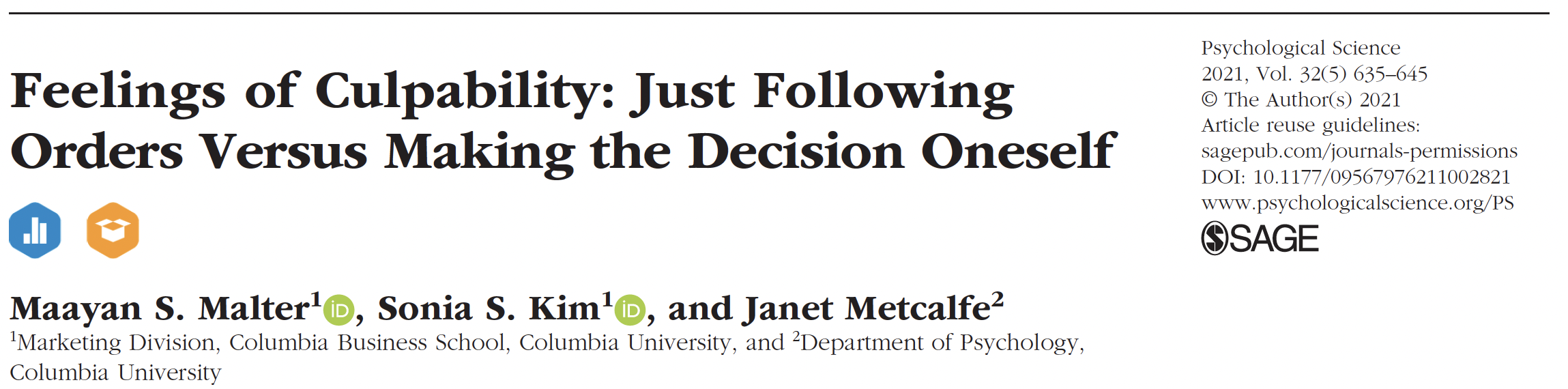 Malter, et al. (2021)
What main question did Malter et al. Ask?
What did they expect to find?
Why?
[Speaker Notes: Do people feel morally responsible for negative outcomes when they have more agency?
More agency = more responsibility]
Questions to answer for each Experiment by table
What was/were the Independent variable(s)?
What was/were the dependent variable(s)?
What was the design of the experiment?
Was there a significant main effect of either IV?
Explain what the effects Mean
Was there a significant interaction effect?
Interpret the interaction (if it was significant)
What conclusions do Malter, et al. draw on the basis of these data?
Experiment 1
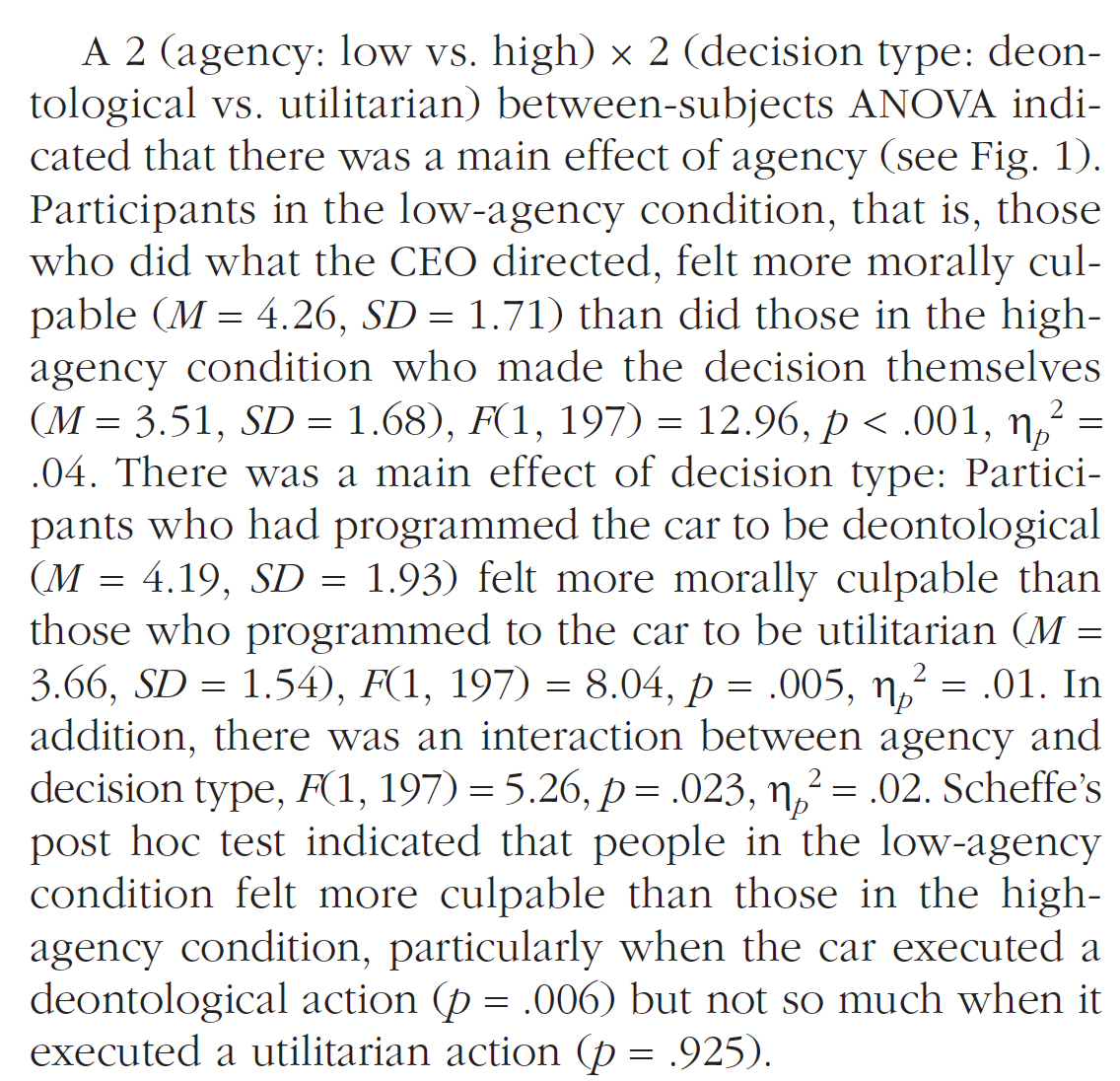 [Speaker Notes: Agency; Program rule
Culpability = responsibility; guilty; regret
Main effect of Program and agency
Interaction effect]
Questions to answer for each Experiment by table
What was/were the Independent variable(s)?
What was/were the dependent variable(s)?
What was the design of the experiment?
Was there a significant main effect of either IV?
Explain what the effects Mean
Was there a significant interaction effect?
Interpret the interaction (if it was significant)
What conclusions do Malter, et al. draw on the basis of these data?
Experiment 2
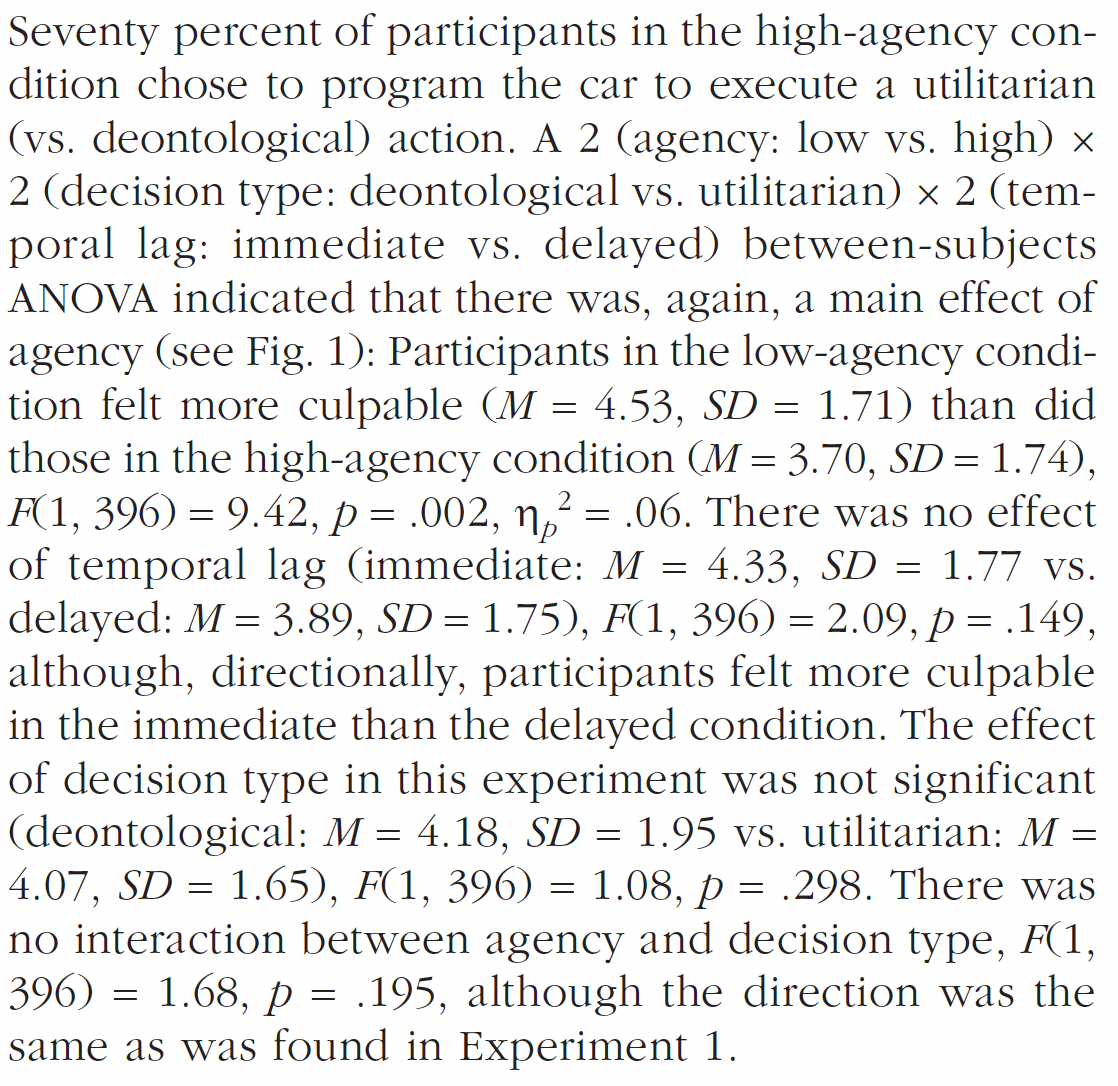 Questions to answer for each Experiment by table
What was/were the Independent variable(s)?
What was/were the dependent variable(s)?
What was the design of the experiment?
Was there a significant main effect of either IV?
Explain what the effects Mean
Was there a significant interaction effect?
Interpret the interaction (if it was significant)
What conclusions do Malter, et al. draw on the basis of these data?
Experiment 3
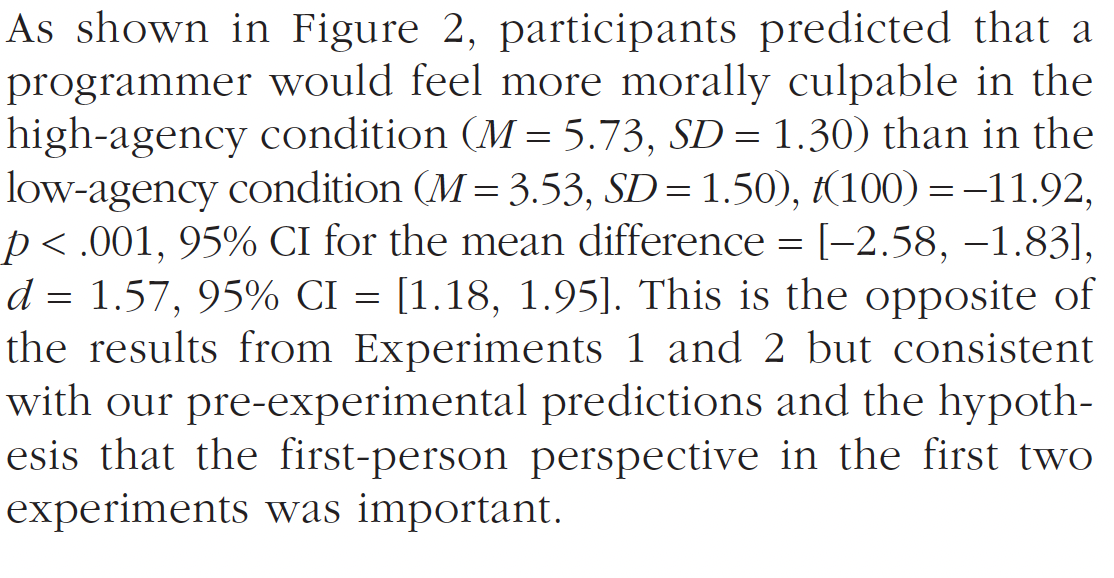 [Speaker Notes: Agency; Program rule
Culpability = responsibility; guilty; regret
Main effect of Program and agency
Interaction effect]
Questions to answer for each Experiment by table
What was/were the Independent variable(s)?
What was/were the dependent variable(s)?
What was the design of the experiment?
Was there a significant main effect of either IV?
Explain what the effects Mean
Was there a significant interaction effect?
Interpret the interaction (if it was significant)
What conclusions do Malter, et al. draw on the basis of these data?
Experiment 4
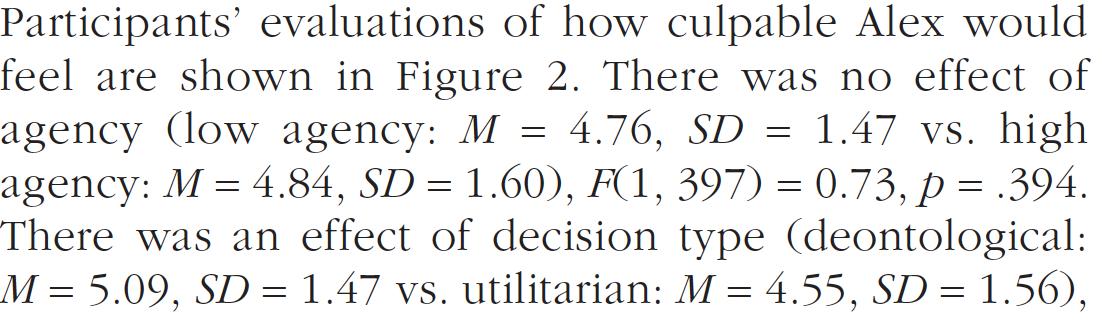 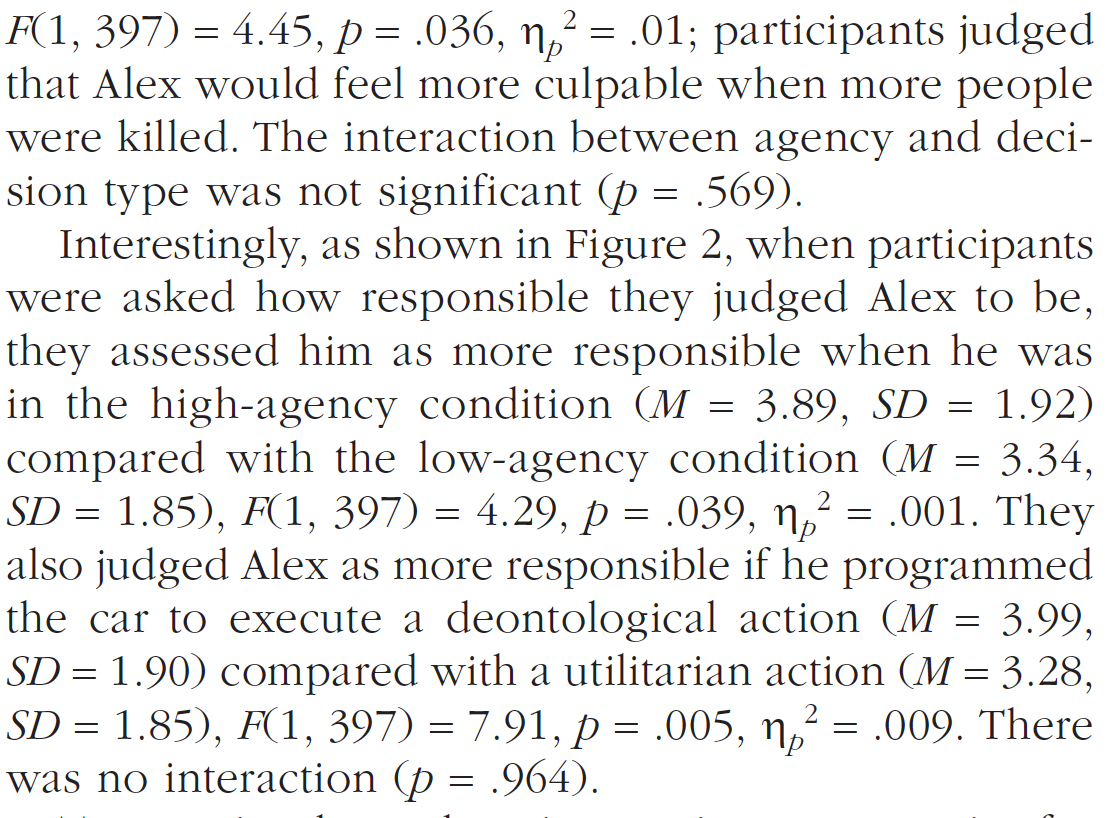 Questions to answer for each Experiment by table
What was/were the Independent variable(s)?
What was/were the dependent variable(s)?
What was the design of the experiment?
Was there a significant main effect of either IV?
Explain what the effects Mean
Was there a significant interaction effect?
Interpret the interaction (if it was significant)
What conclusions do Malter, et al. draw on the basis of these data?
Experiment 5
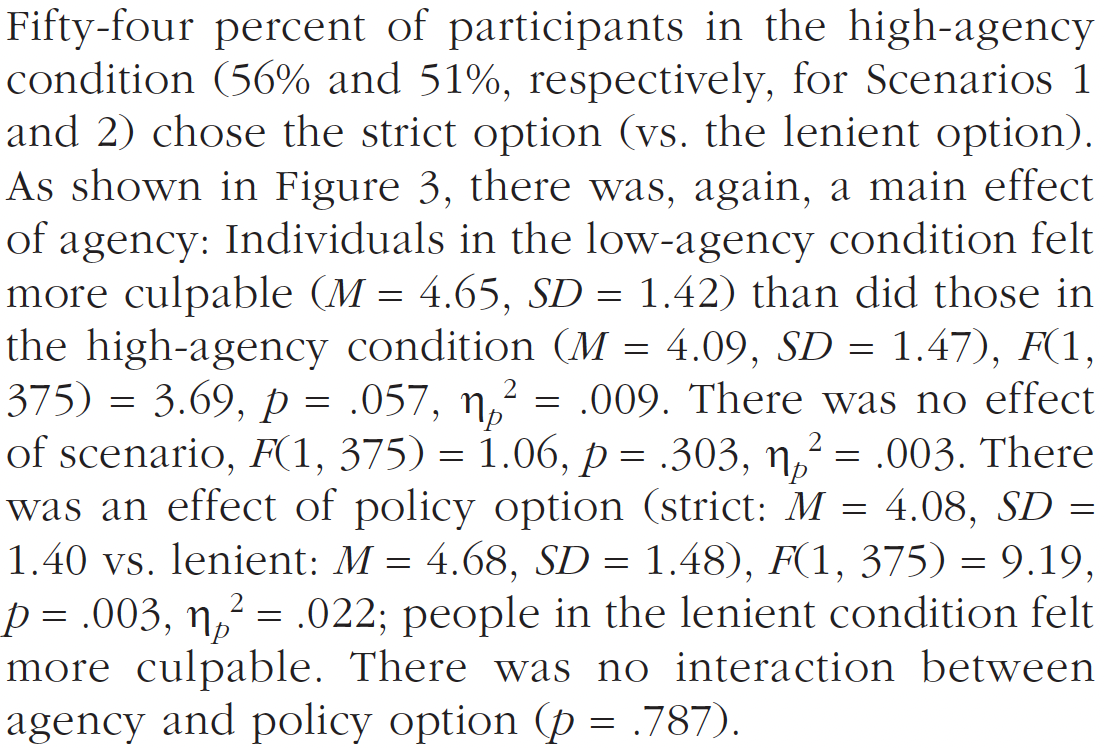 [Speaker Notes: Agency; Program rule
Culpability = responsibility; guilty; regret
Main effect of Program and agency
Interaction effect]
What is Cohen’s d?
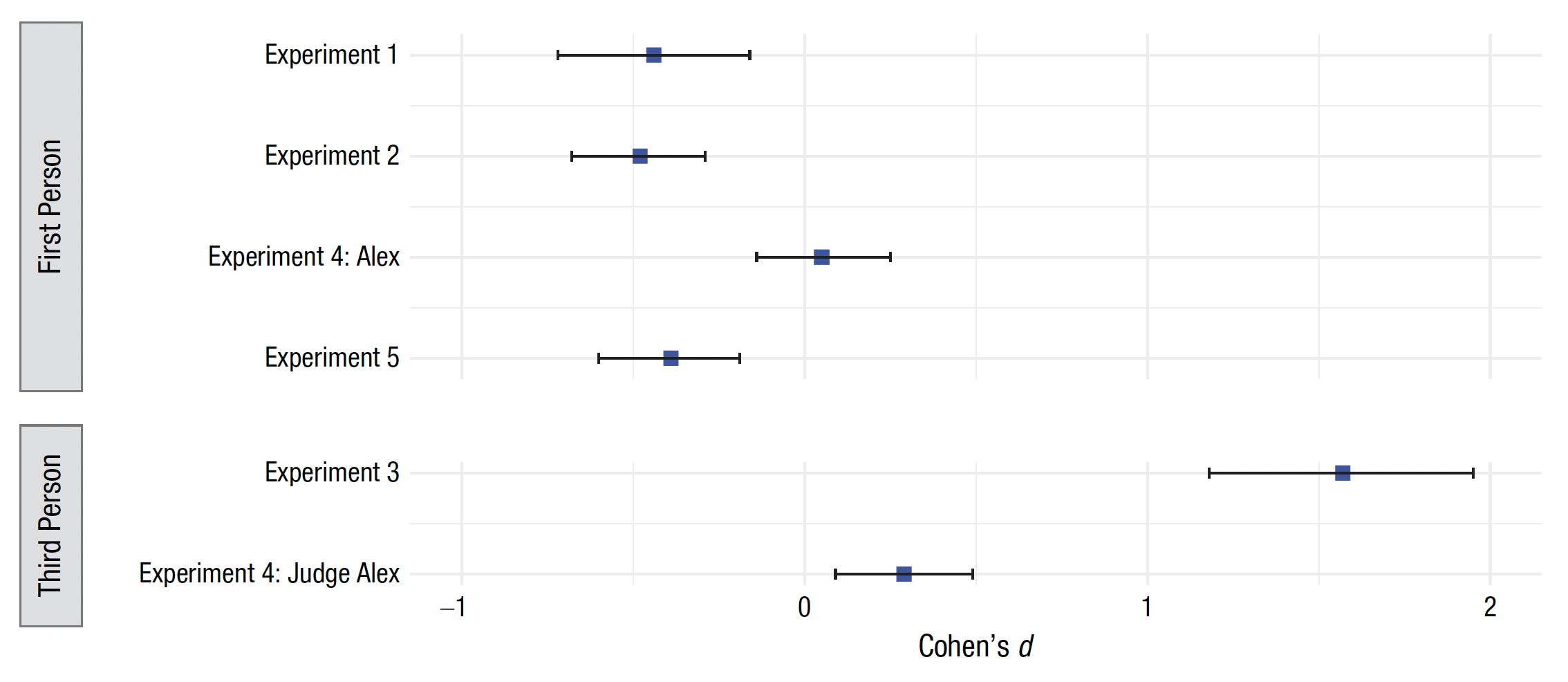 What does it all mean?
How do Malter, et al. (2021) resolve the inconsistency between their findings and those of previous work?
Why would this be the case?
How do these data ‘fit’ with your impressions of classic experiments like Milgram?
[Speaker Notes: We hold others LESS responsible when carrying out orders given by others, but
We hold ourselves MORE responsible when carrying out orders given by others?]